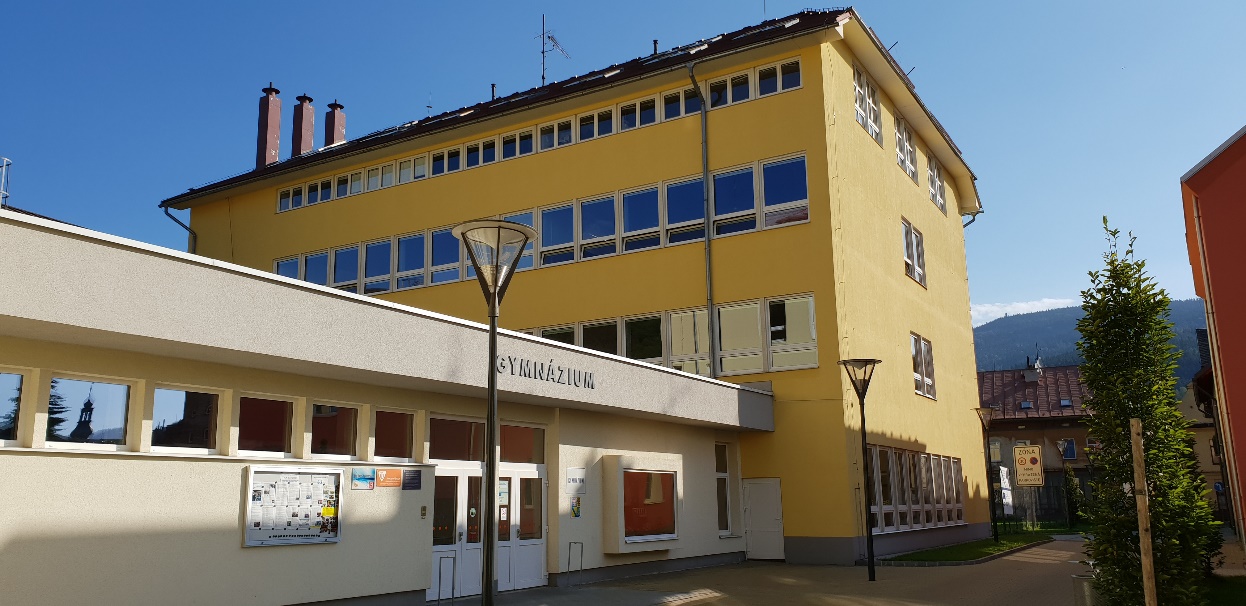 Úterý 15. 11. 2022
od 14:00 do 16:00 hodin 
Informace i na telefonních číslech:

	Šárka Hynková    606 119 498
     	Antonín Javůrek  778 712 089
     	Stanislav Jurník   778 712 091
INFORMAČNÍ DEN
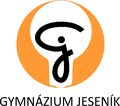 PRO UCHAZEČE O STUDIUM OBORU GYMNÁZIUM SE SPORTOVNÍ PŘÍPRAVOU
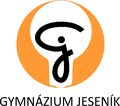 VÍTÁME VÁS NA GYMNÁZIU JESENÍK!
Chceme Vám ve stručnosti představit naši školu a nabídnout uchazečům o studium atraktivní obor Gymnázium se sportovní přípravou.

Vedení školy: PaedDr. Antonín Javůrek – ředitel školy
                        Mgr. Stanislav Jurník – statutární zástupce ŘŠ
                        Mgr. Šárka Hynková – zástupce ŘŠ, vedoucí předmětové 							 komise „Sportovní příprava“
		      Mgr. Dagmar Konečná – výchovný poradce
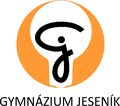 ZÁKLADNÍ INFORMACE O OBORU GYMNÁZIUM SE SPORTOVNÍ PŘÍPRAVOU
obor je určen pro sportovně talentované žáky 9. tříd s ambicí trénovat                   
  s profesionálními trenéry a soutěžit ve svém sportu

učební plán – 46 hodin týdně, z toho 16 hodin sportovní přípravy,      
  ve 3. a 4. ročníku předmět teorie sportovní přípravy – možnost profilové 									maturitní zkoušky
orientační týdenní rozvrh sport. přípravy – pondělí regenerace, úterý až 
  čtvrtek tréninky (včetně dvou ranních), pátek volno (či odjezd na závody)

sportovní soustředění, sportovní kurzy, závodní činnost
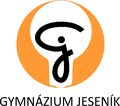 NOVÁ SKUPINA NA FACEBOOKU JE TU PRO VÁS
Informace správce fb skupiny Mgr. Šárky Hynkové

               www.bit.ly/gymjessportovka
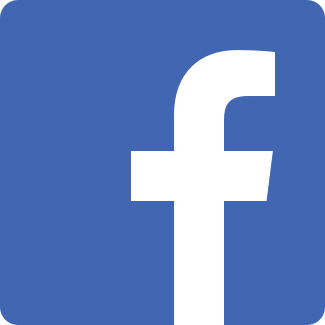 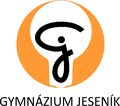 PŘIJÍMACÍ ŘÍZENÍ PRO ŠKOLNÍ ROK 2022/2023
Přihlášky na formuláři do oboru s talentovou zkouškou (modrý tiskopis) 
             – do 30.11.2022, informace o přijímacím řízení najdete na www.gymjes.cz

Talentová zkouška – 3. 1. 2023 (přednostně), náhradní termín 14. 2. 2023             - informace o motorických testech jsou k dispozici na www.gymjes.cz

Jednotné přijímací zkoušky (Cermat, ČJ a M) – 13. 4. 2023 (1. škola)
					                	 - 14. 4. 2023 (2. škola) 

Srdečně Vás zveme na Den otevřených dveří Gymnázia Jeseník 1. 2. 2023
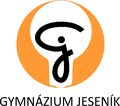 ZÁKLADNÍ INFORMACE KMENOVÉ SPORTY, TRENÉŘI
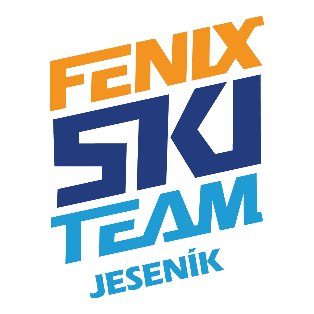 Běžecké lyžování – Květoslav Žalčík, Michal Kautz
		           Mgr. Jiří Pavelka, Rostislav Sedláček

Alpské lyžování – Mgr. Alena Danihelková
                           
Cyklistika – Rostislav Brokeš, Lucie Ditmarová, Ondřej Taraba

Sportovní lezení – Mgr. Veronika Honsová
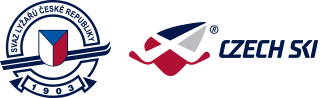 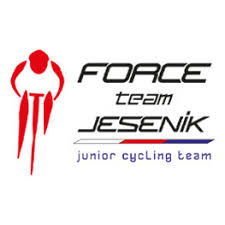 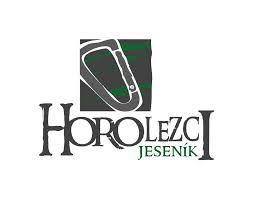 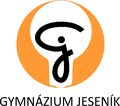 ZKUŠENOSTI TŘÍDNÍCH UČITELŮ
Mgr. Šárka Hynková – třídní učitelka předloňských maturantů 
                                a letošní „sportovní“ třídy 4.B
Zkušenosti s výukou studentů oboru GSP:
• vynikající kolektiv, všichni mají stejný zájem – sport
• soutěživost studentů se odráží nejen na poli sportovním, ale i při vzdělávání
• úspěšná kombinace studia a sportu, naši absolventi první sportovní třídy studují medicínu, psychologii, učitelství, fyzioterapii, politologii a mnohé další obory
• spousta společných zážitků – sportovní soustředění, školní výlety, vodácké, lyžařské a cyklistické kurzy
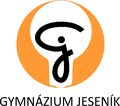 Některé sportovní úspěchy našich studentů
Eliška Bartuňková – BMX, 7. místo na LOH mládeže v Buenos Aires
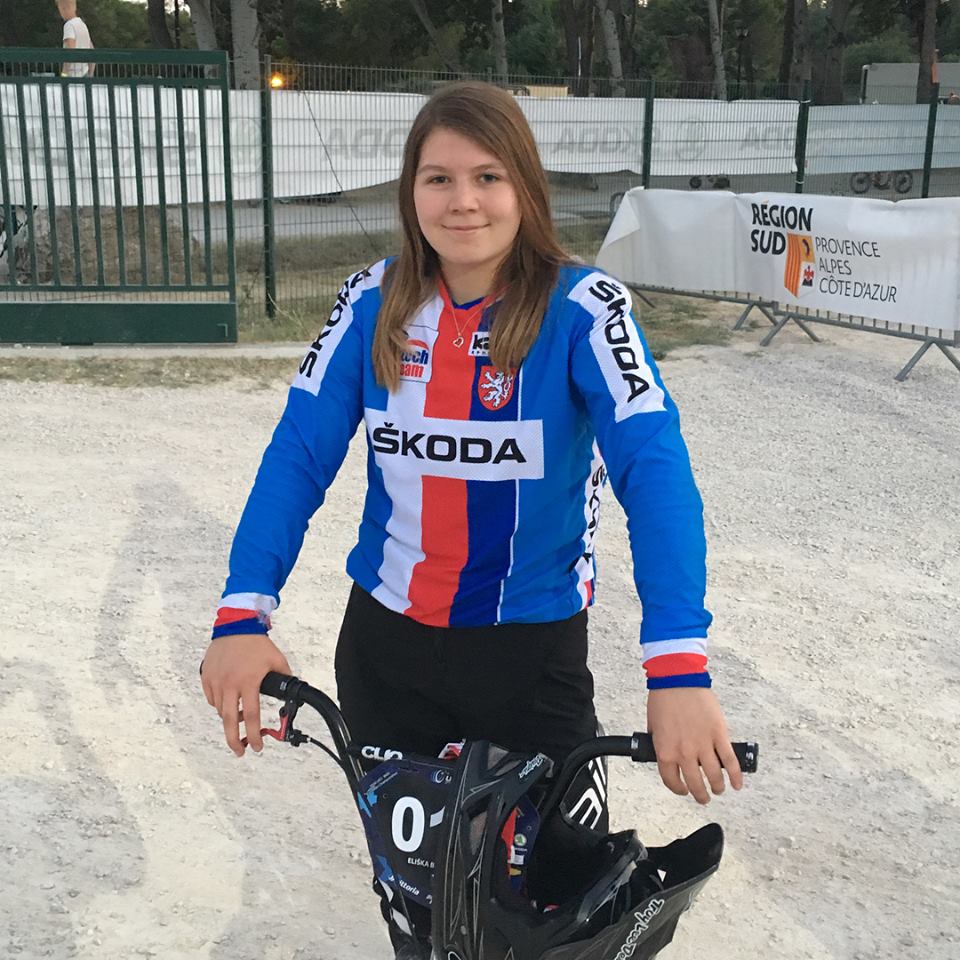 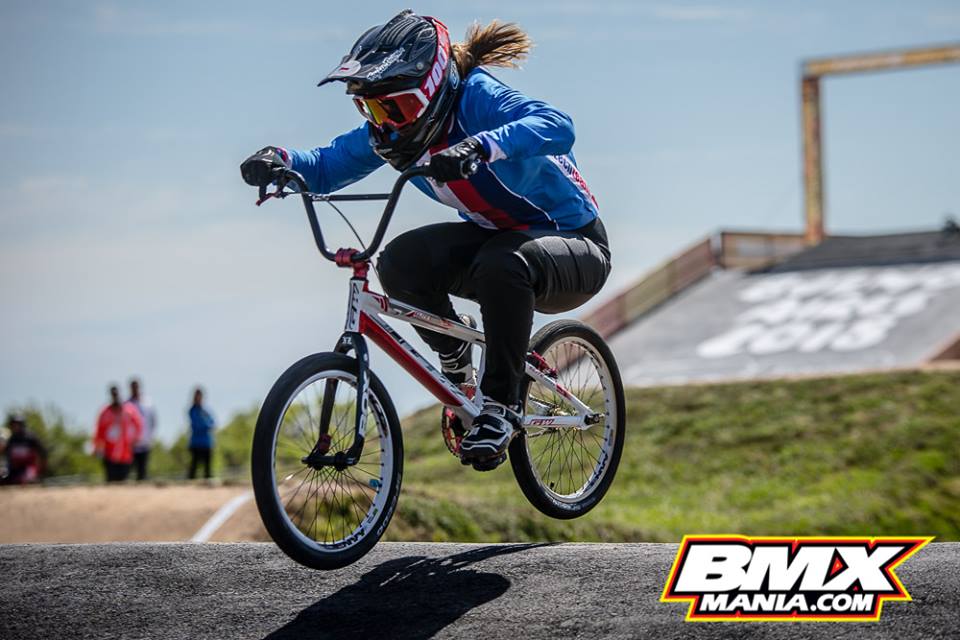 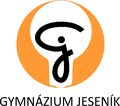 Některé sportovní úspěchy našich studentů
Filip Řeha – člen juniorské reprezentace ČR v cyklistice
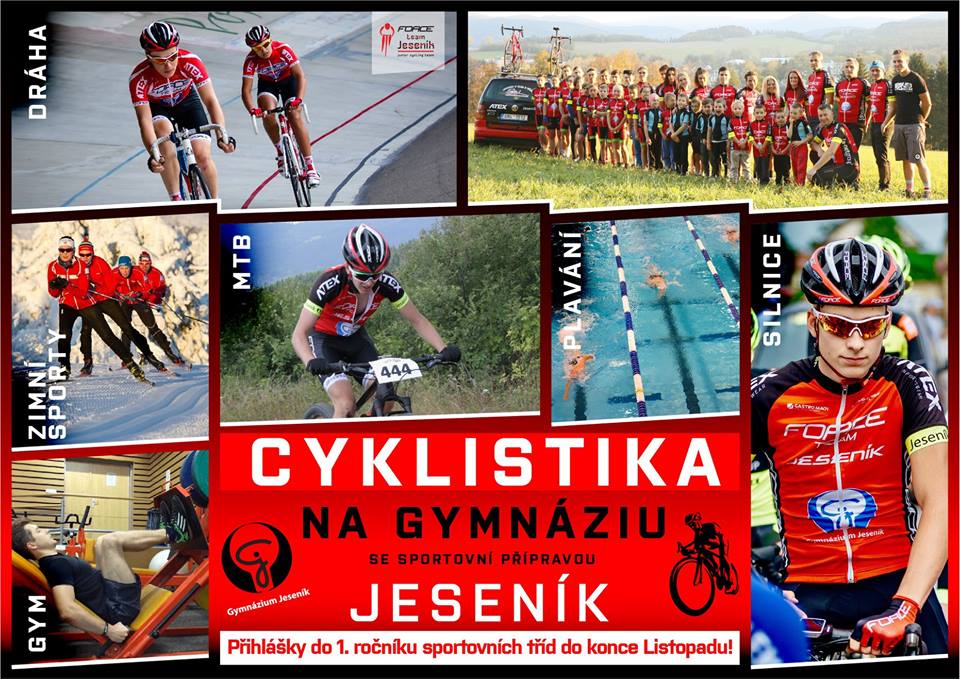 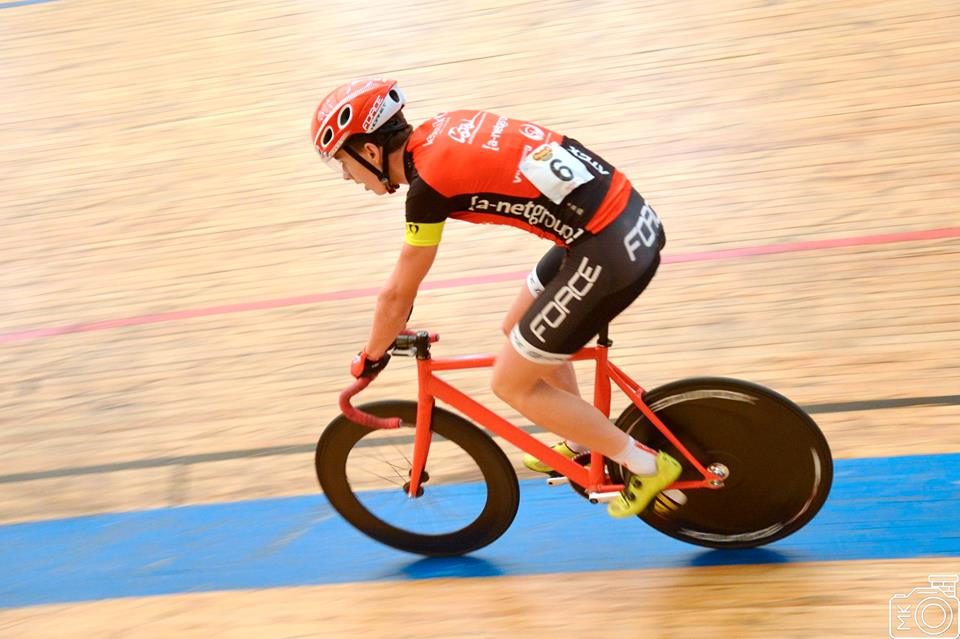 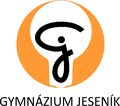 Některé sportovní úspěchy našich studentů
Katka Šefcová – koloběžky - 3. místo na MS 2018
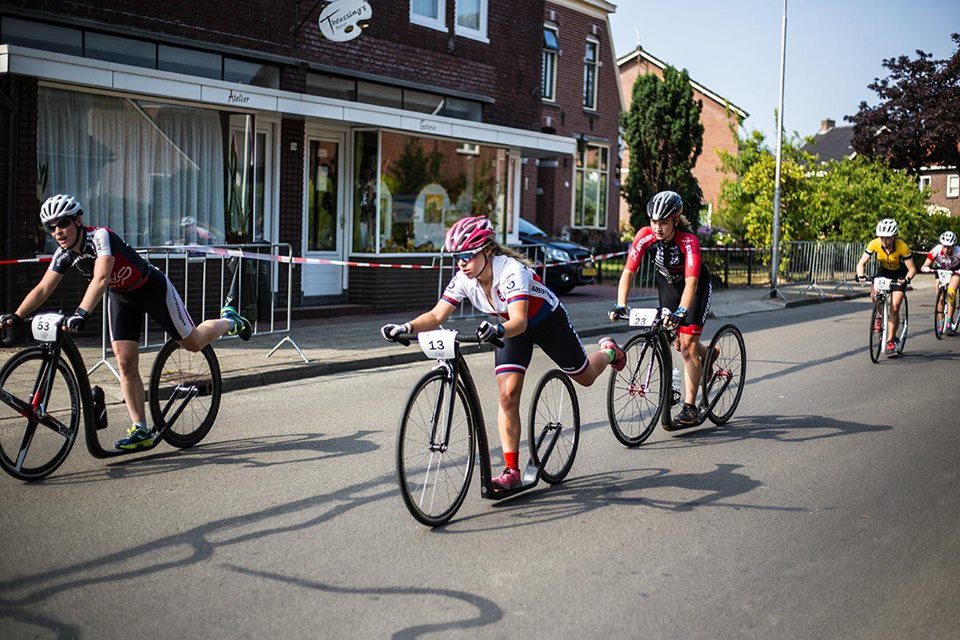 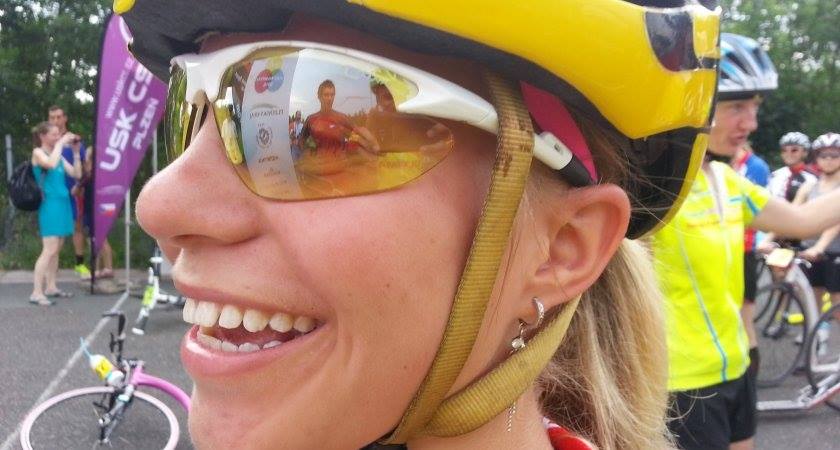 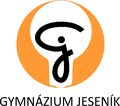 Některé sportovní úspěchy našich studentů
Kim Žalčík, Karolína Poulíková – běh na lyžích, členové juniorské. reprezentace ČR
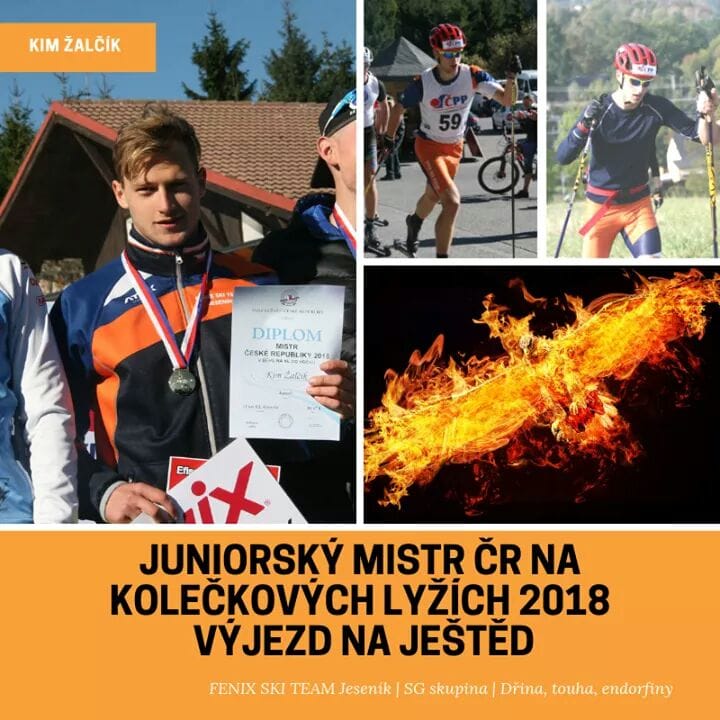 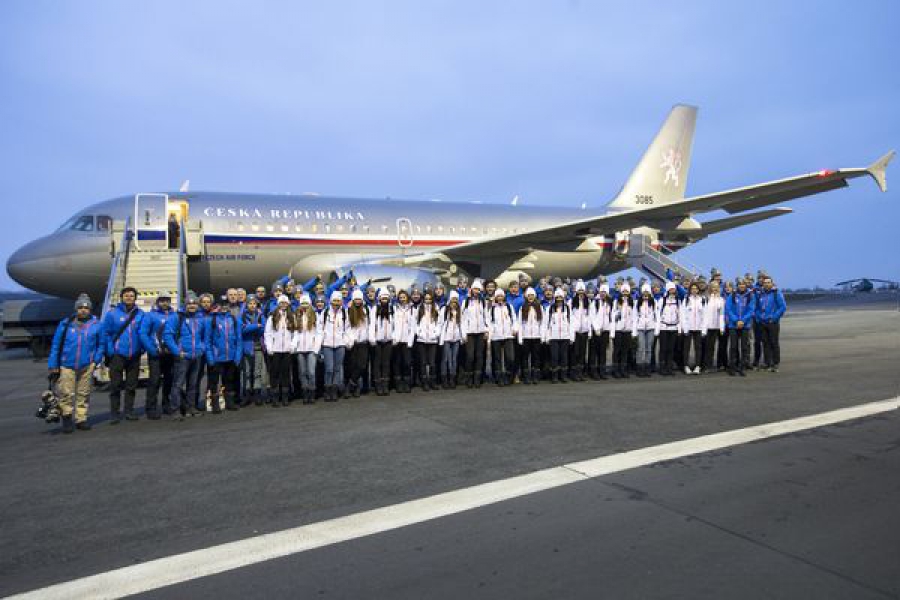 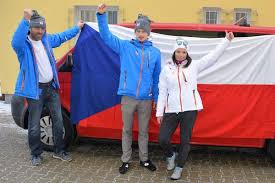 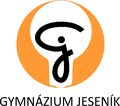 Některé sportovní úspěchy našich studentů
Barbora Nováková – alpské lyžování, úspěchy na MČR
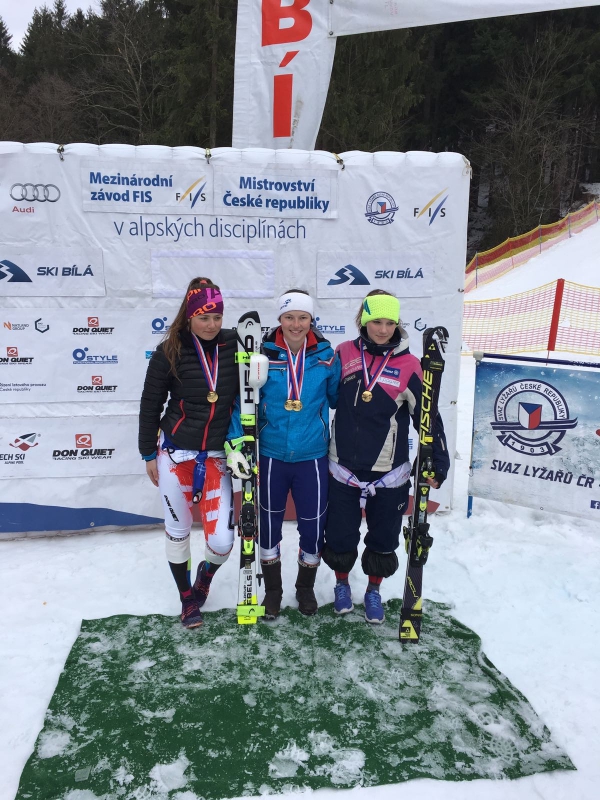 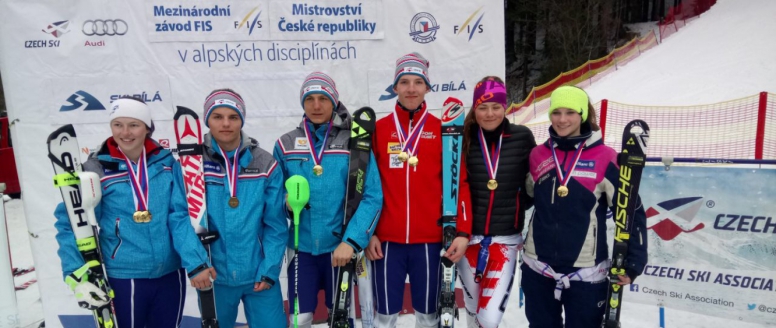 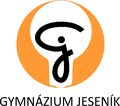 Některé sportovní úspěchy našich studentů
Johanka Vokalová – sportovní lezení, úspěchy v Moravském a Českém poháru
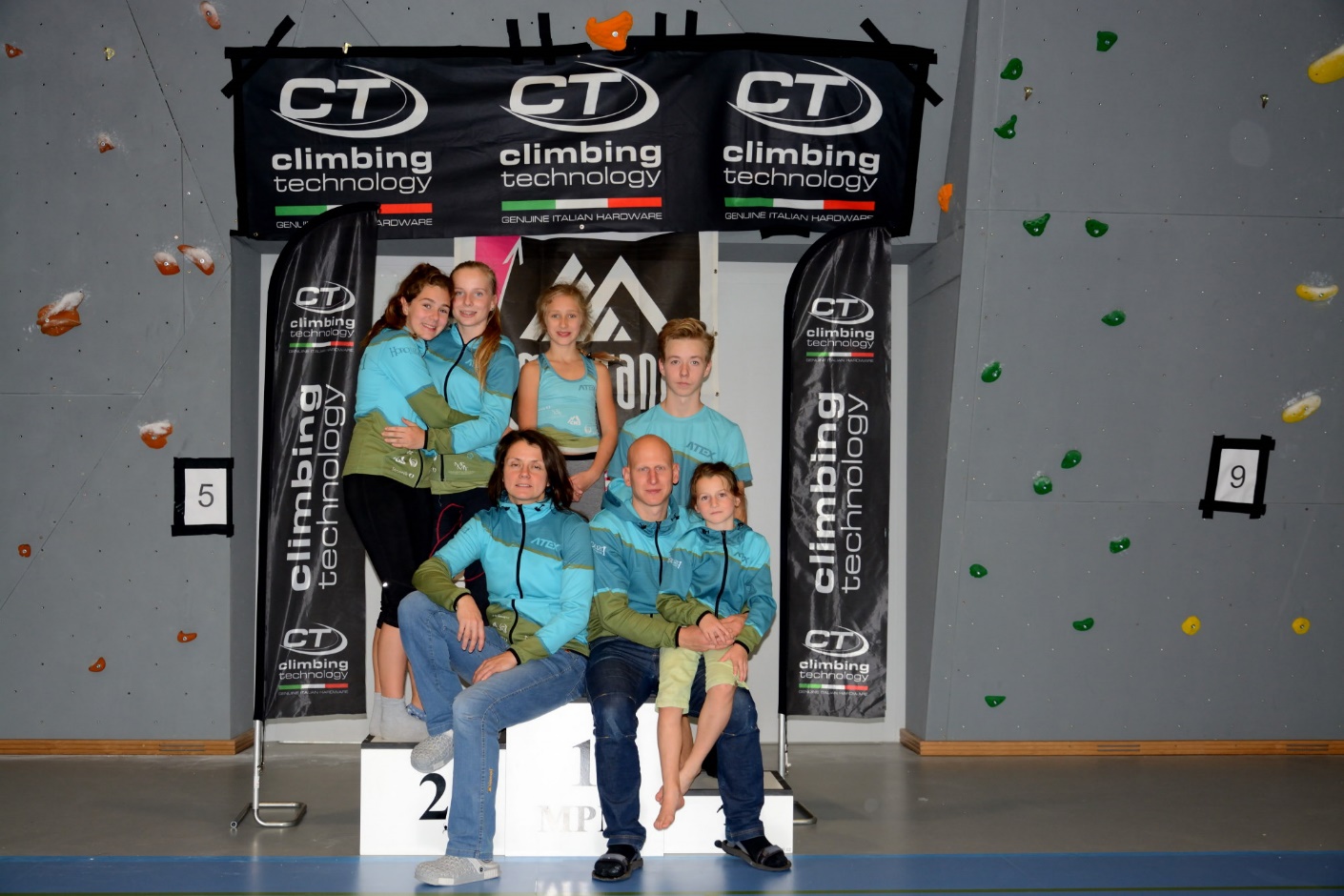 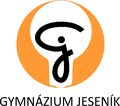 Některé sportovní úspěchy našich studentů
Postup týmu chlapců na Mistrovství světa v přespolním běhu 2020
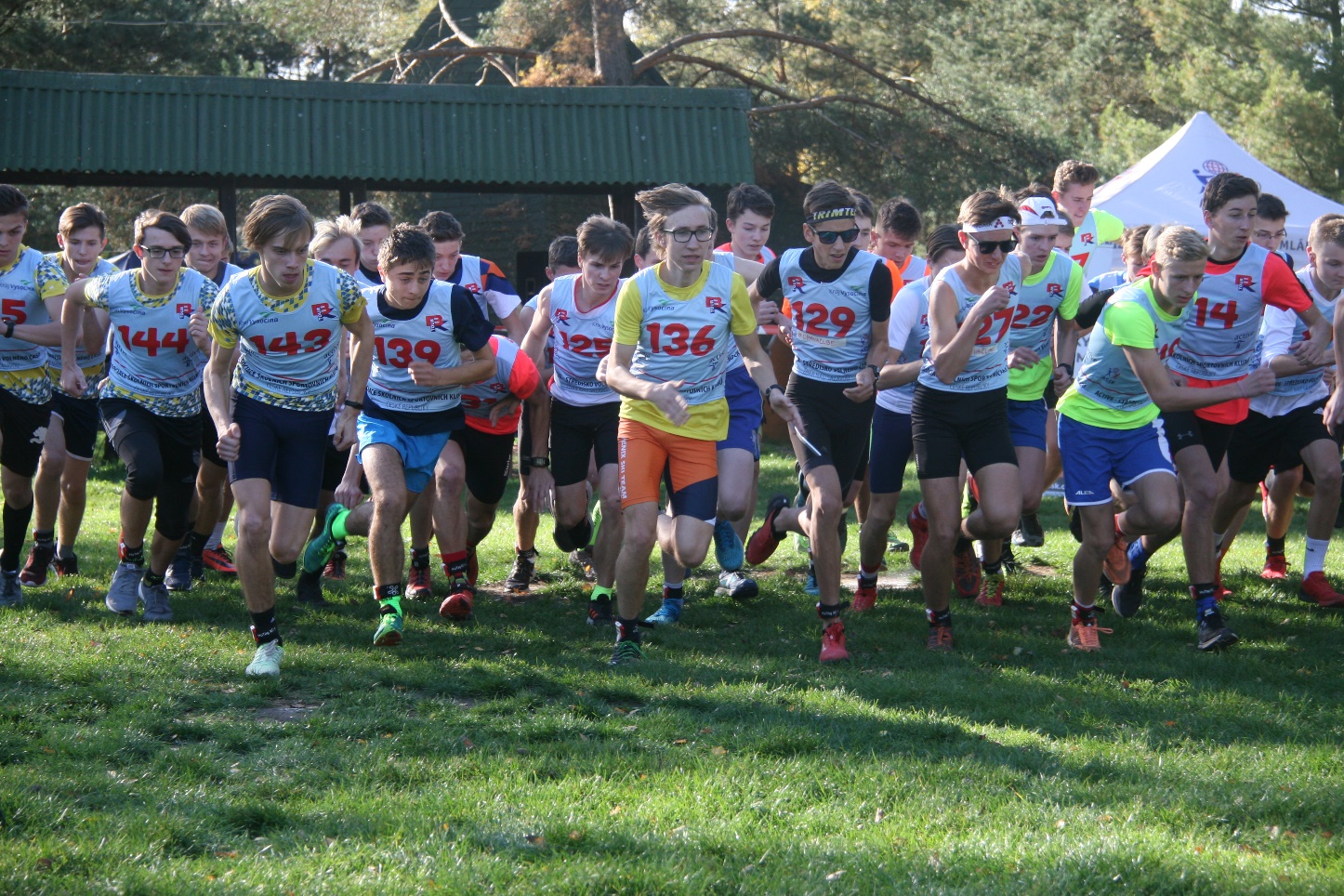 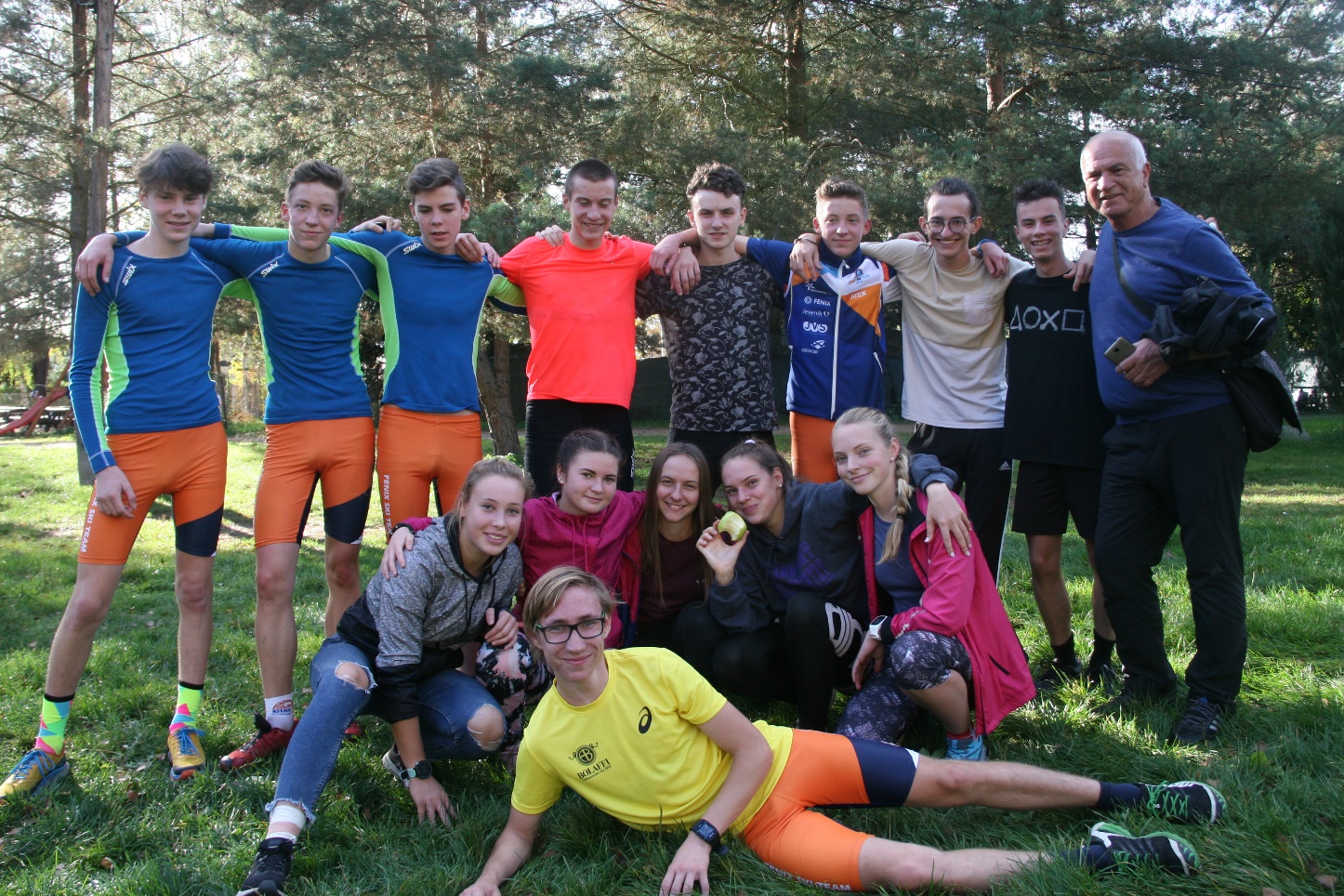 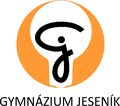 Některé sportovní úspěchy našich studentů
Ben Vrbovský mezi nejlepšími světovými juniory na MS v běhu do vrchu 
                                                                                           v Argentině 2019
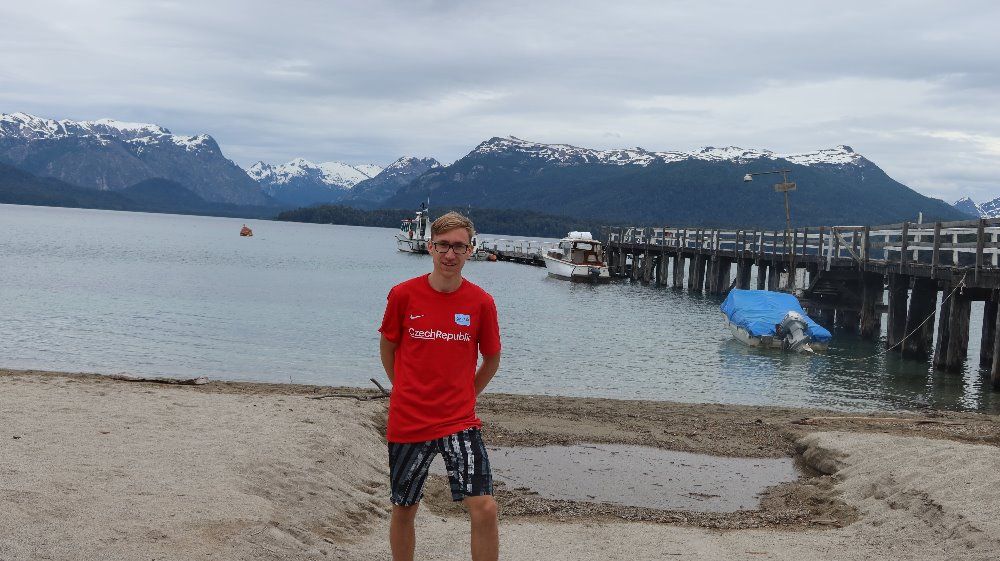 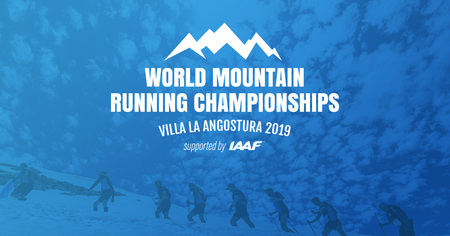 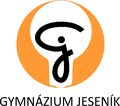 Některé sportovní úspěchy našich studentů
Naši studenti součástí úspěšné reprezentace ČR na MS v raftingu 2019 v Austrálii
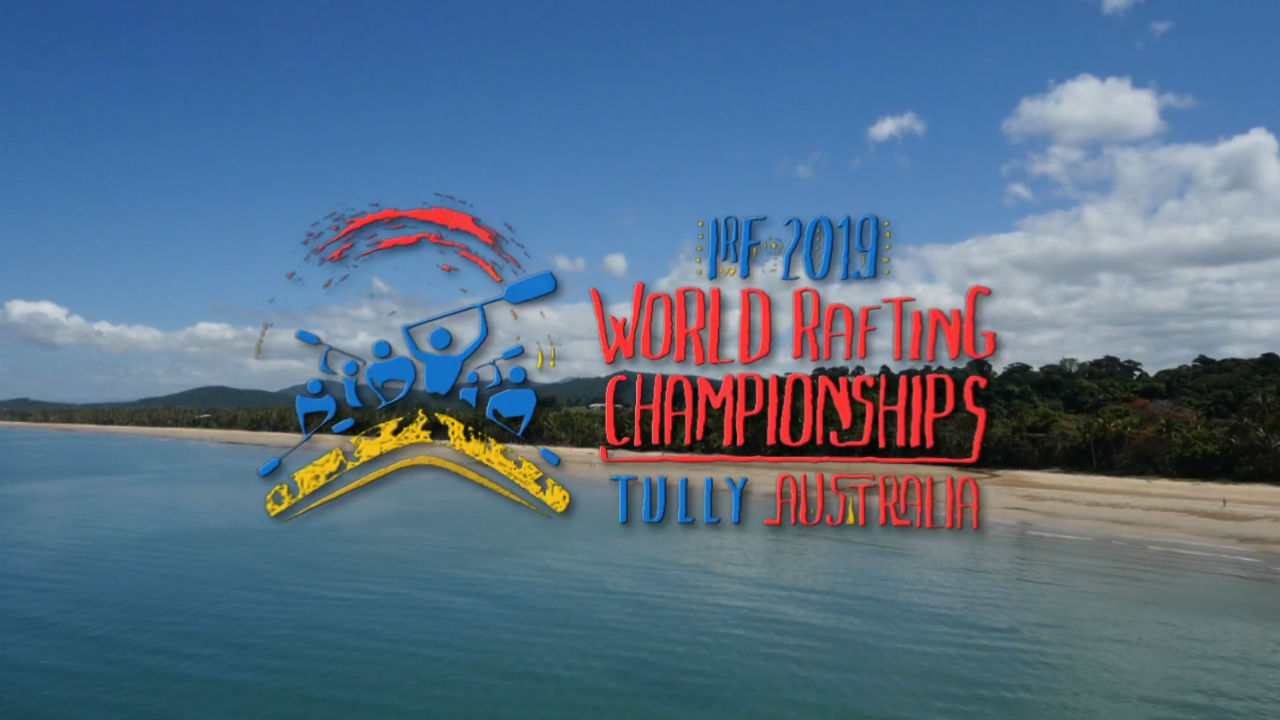 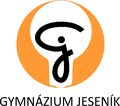 NYNÍ VÁS ZVEME NA MALOU FOTOPROHLÍDKU ŠKOLY, SPORTOVIŠŤ I DOMOVA MLÁDEŽE
Komplex budov gymnázia v klidné části města
a blízkosti centra Jeseníku
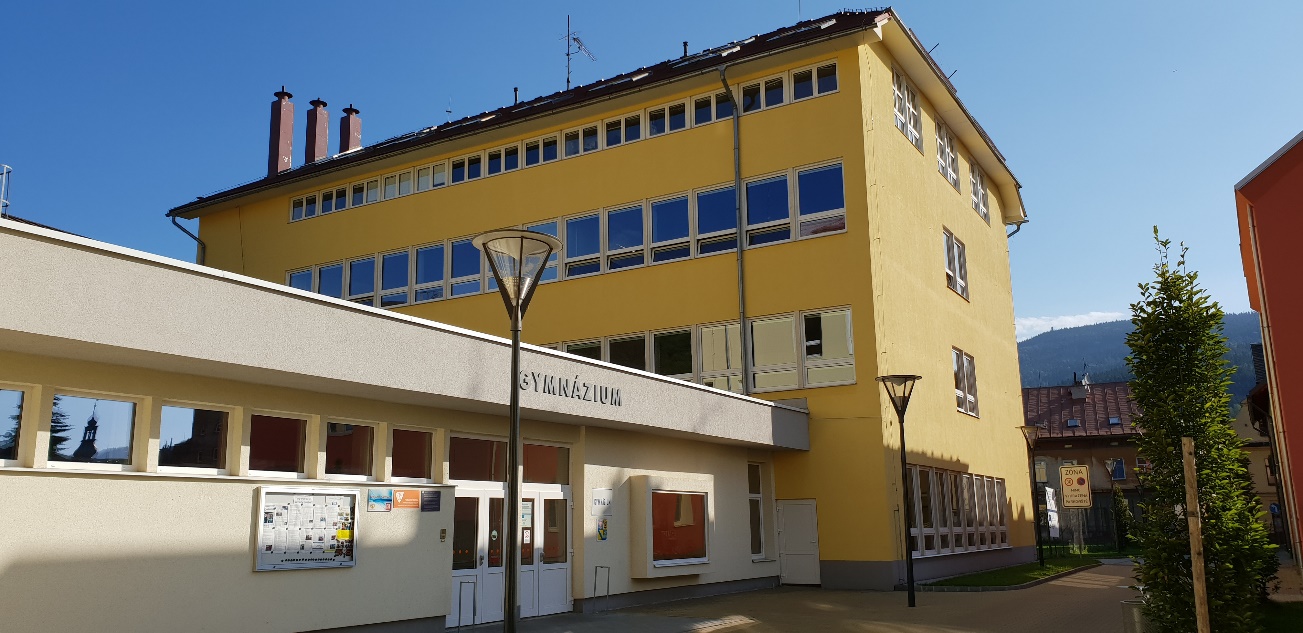 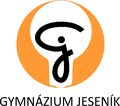 NOVÉ ŠKOLNÍ HŘIŠTĚ S BOULDERINGOVOU STĚNOU
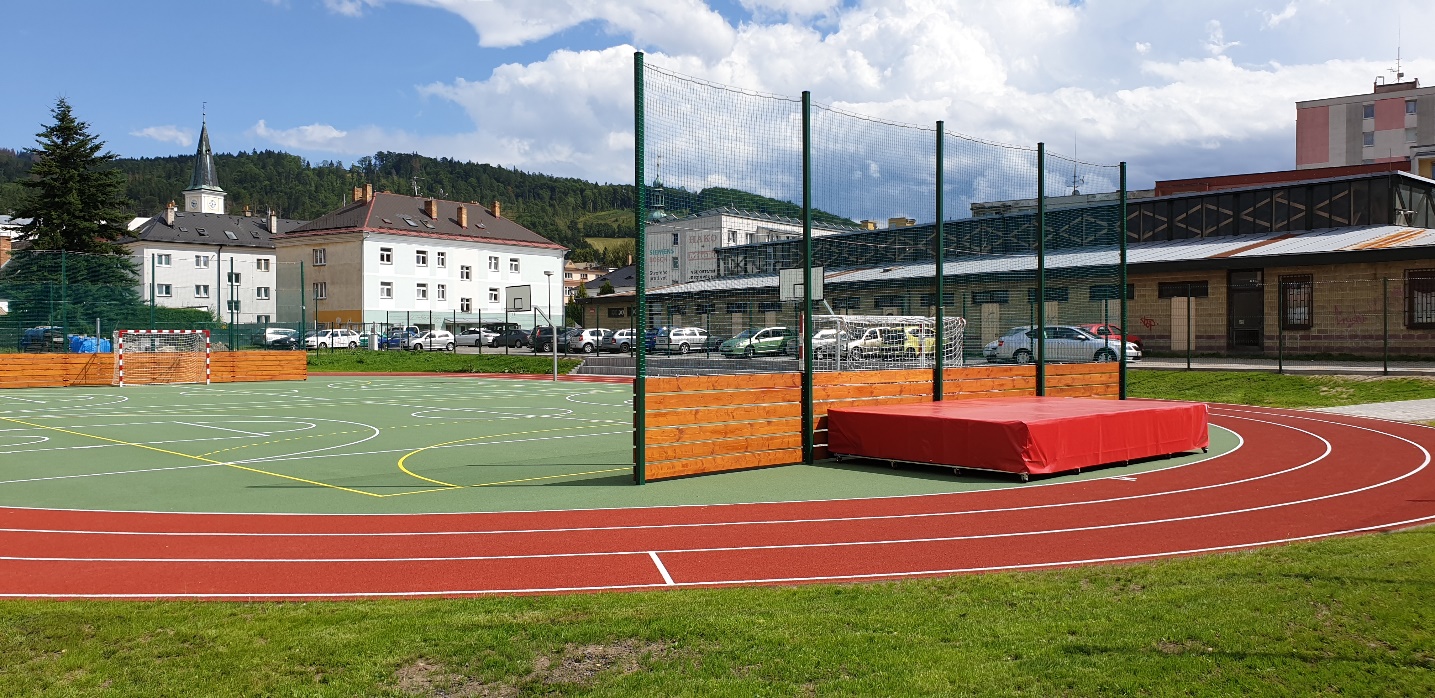 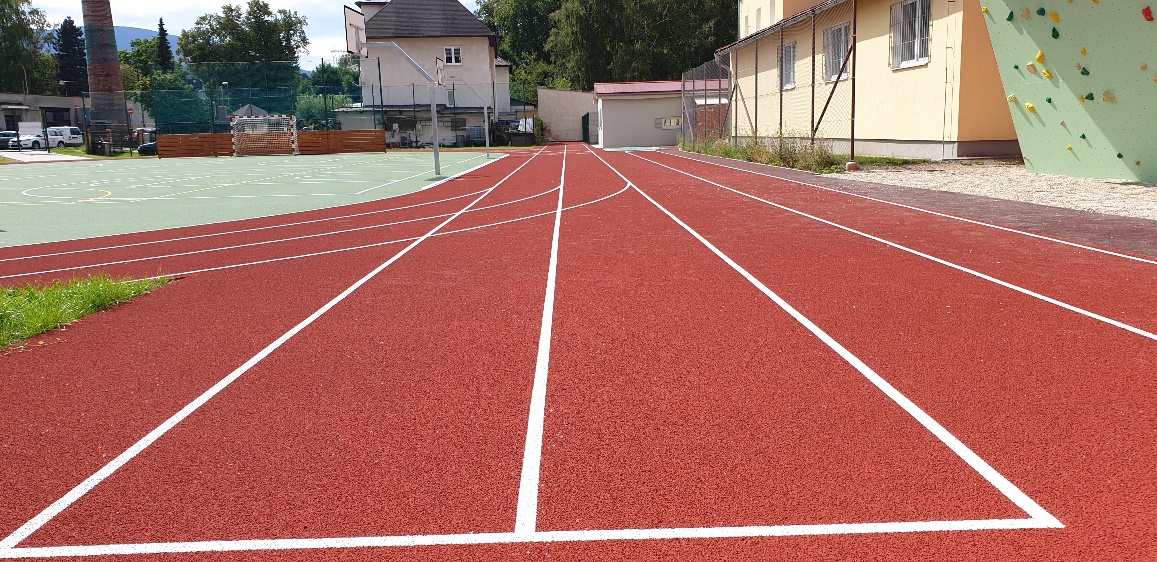 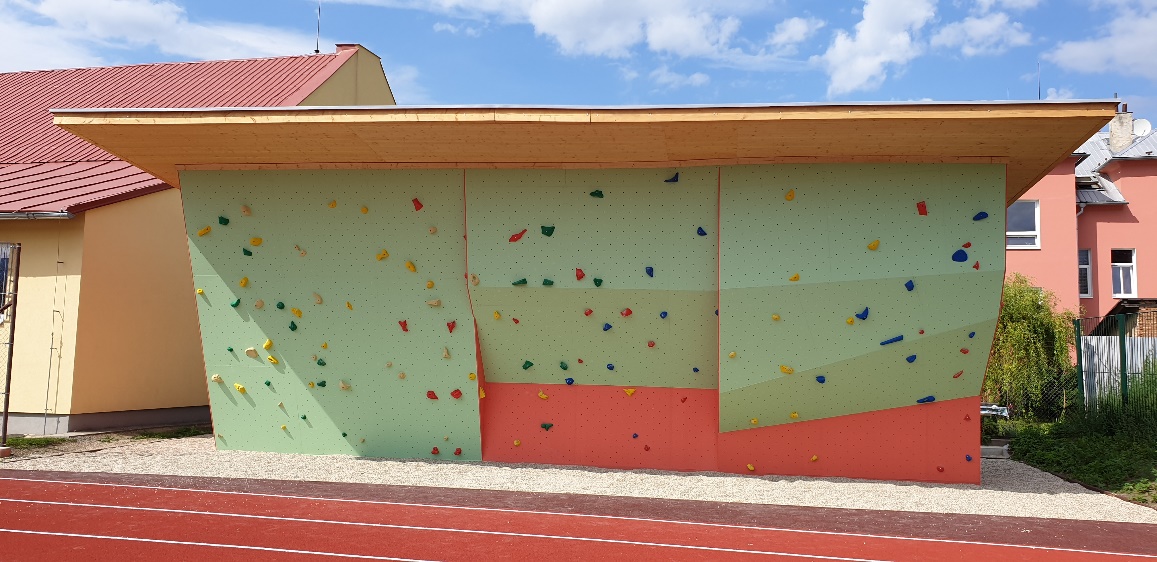 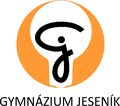 NAŠE TĚLOCVIČNY
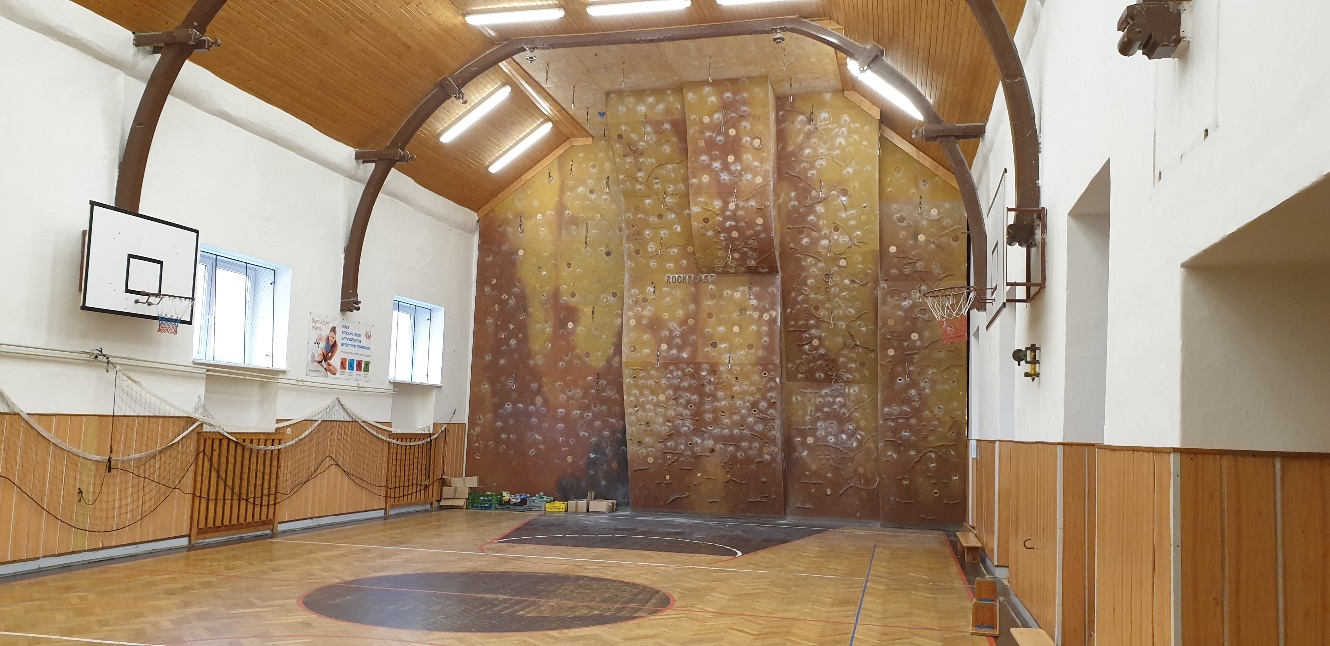 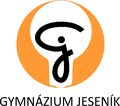 ŠKOLNÍ BUFET
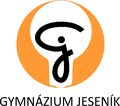 NOVÉ LABORATOŘE FYZIKY, CHEMIE, ROBOTIKY
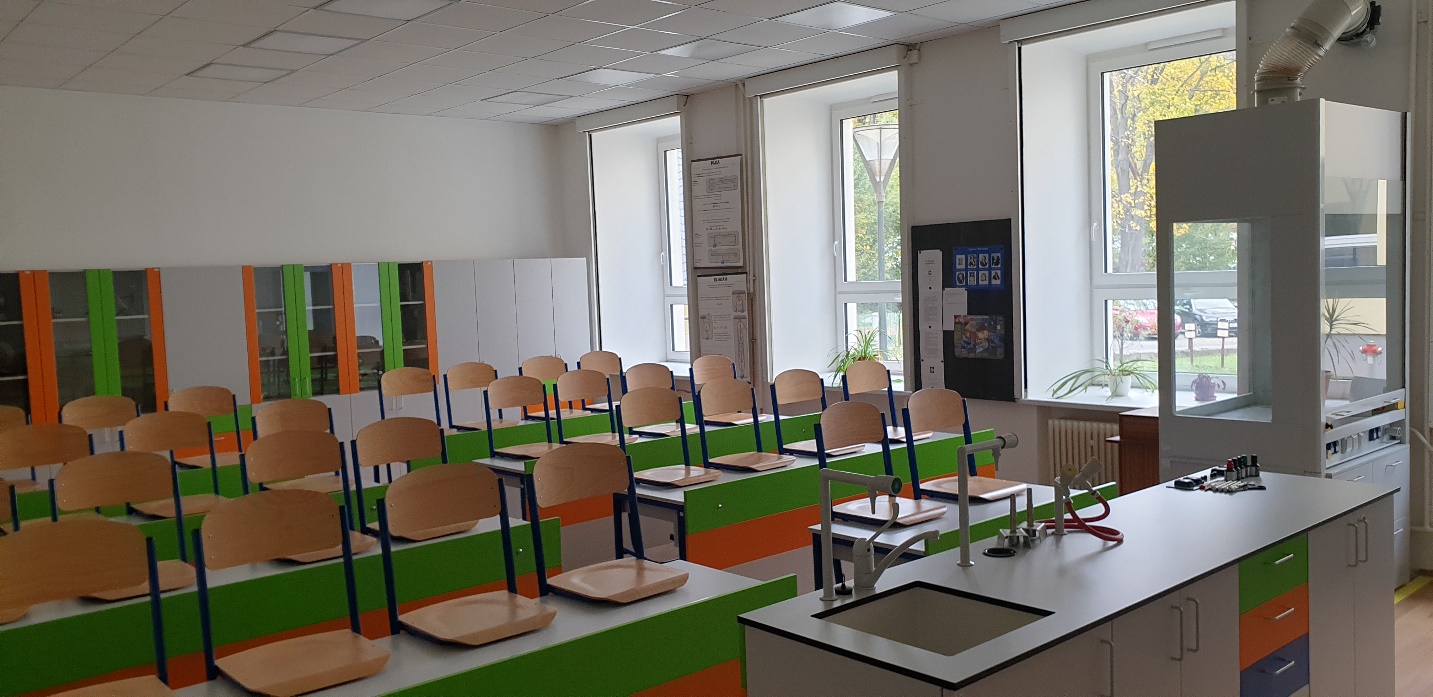 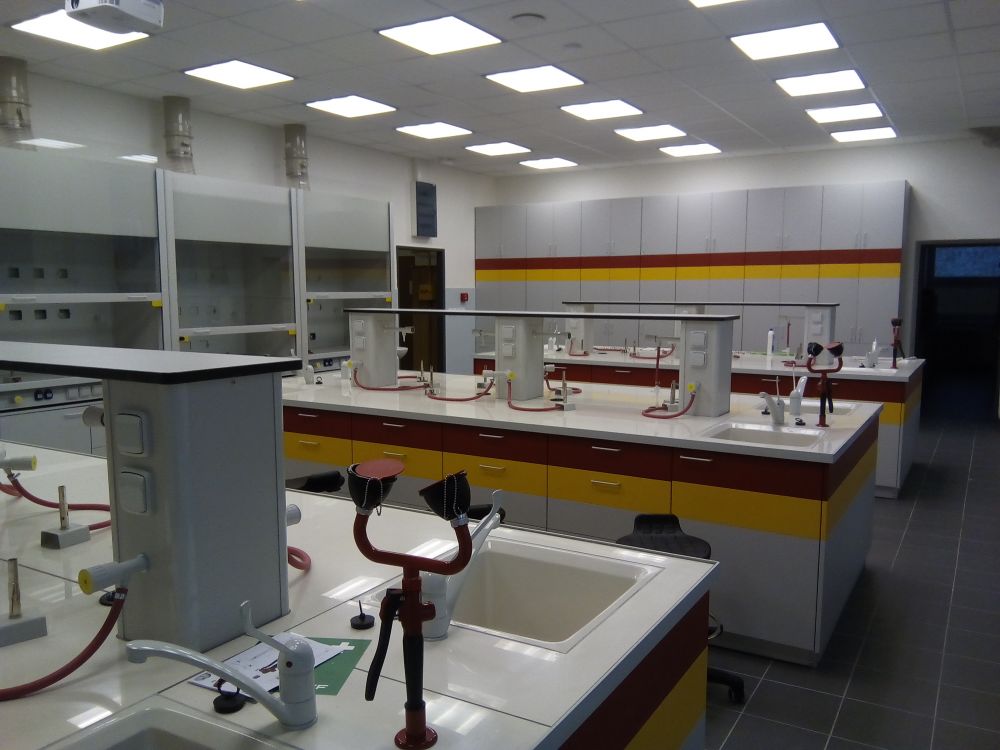 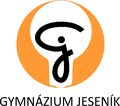 DOMOV MLÁDEŽE SOŠ STROJ. A STAV. JESENÍK
Bližší informace na www.soje.cz
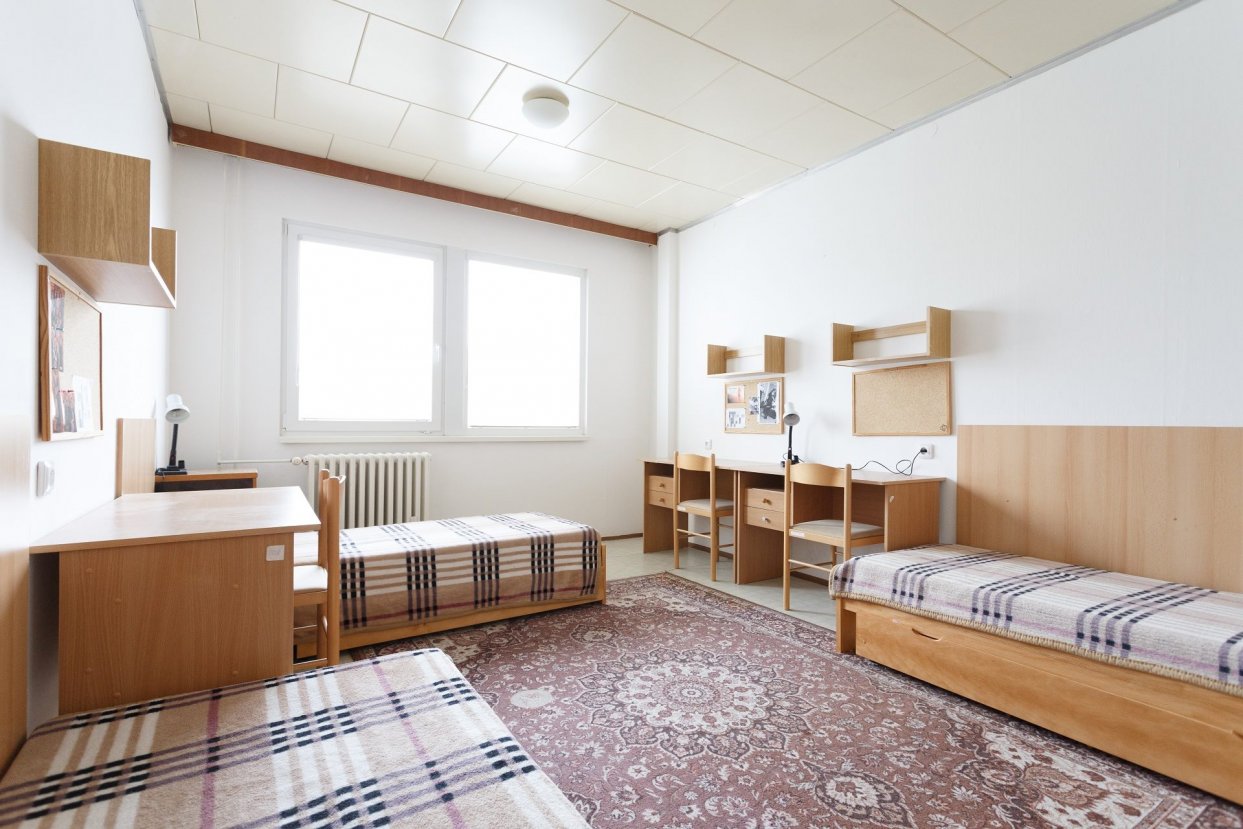 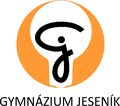 DOTAZY RODIČŮ A UCHAZEČŮ
www.gymjes.cz

Na vaše dotazy rádi odpovíme, volejte: 
     Šárka Hynková	606 119 498
     Antonín Javůrek 778 712 089
     Stanislav Jurník  778 712 091
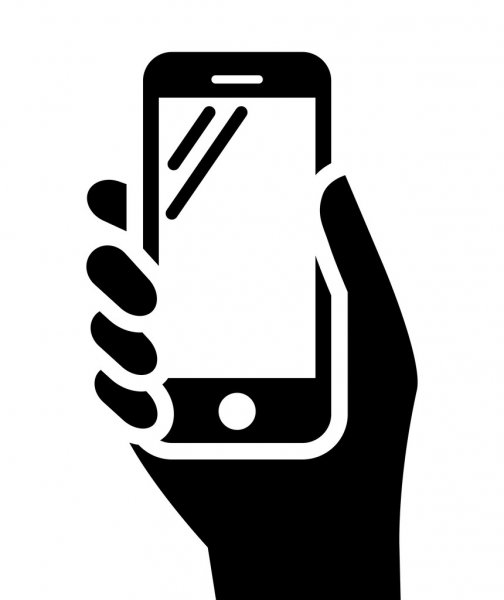 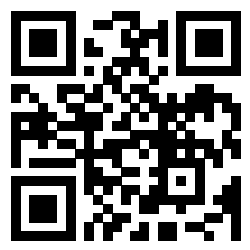 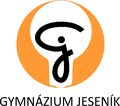 TĚŠÍME SE NA NOVÉ STUDENTY A JEJICH BUDOUCÍ SPORTOVNÍ I STUDIJNÍ ÚSPĚCHY
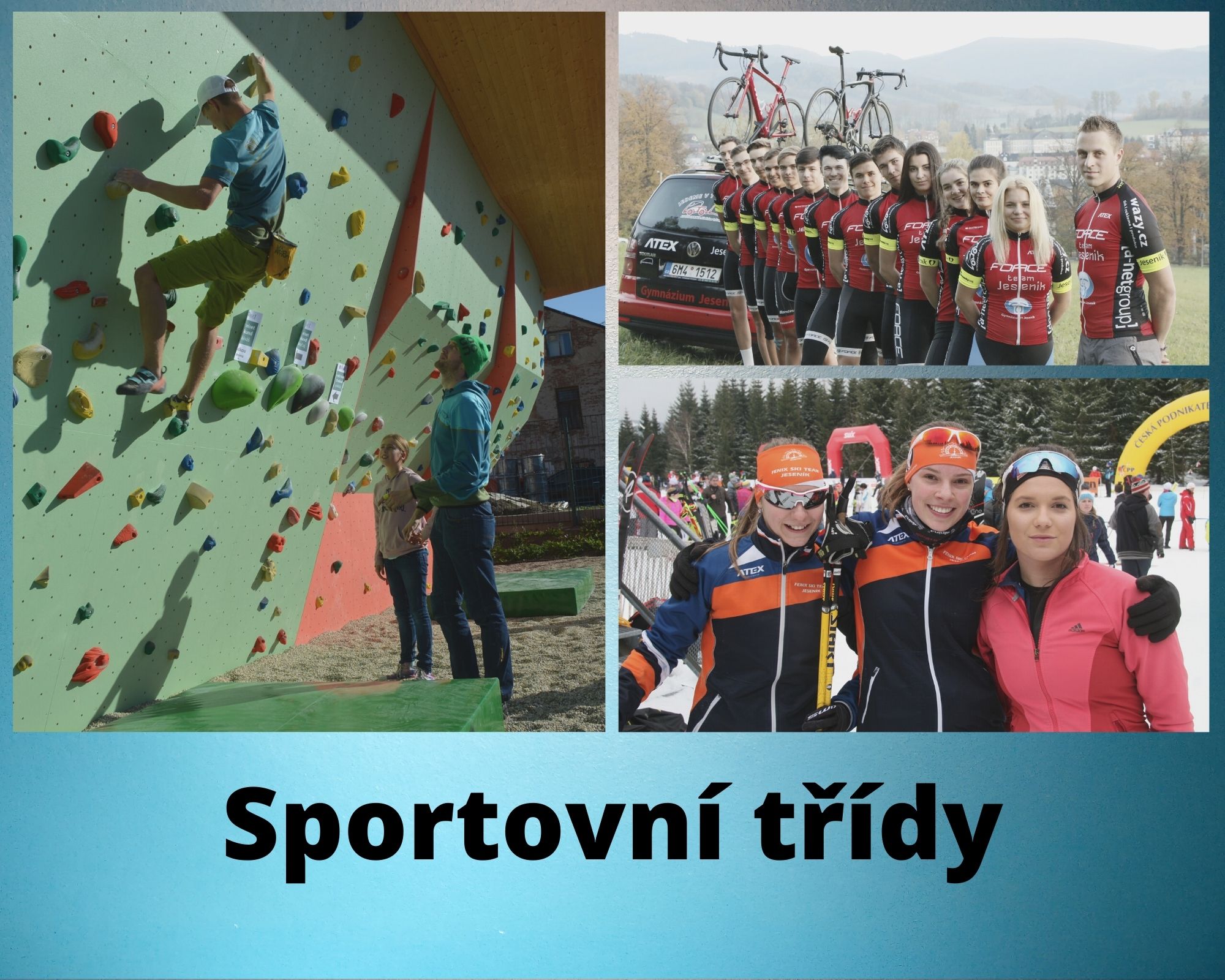 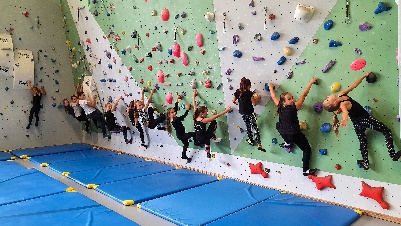